ГБОУ ВПО Астраханский ГМУ Минздрава РоссииПодведение итогов работы студенческого научного общества за 2015 год
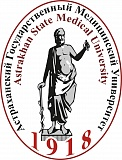 Студенческое научное общество Астраханского ГМУ является добровольной общественной организацией студентов, объединившихся на основе общности научных интересов и активно занимающихся научно-исследовательской работой на кафедрах, в лабораториях, других подразделениях университета.
Награждение губернаторских стипендиатов за научно-исследовательскую работу, март,2015.
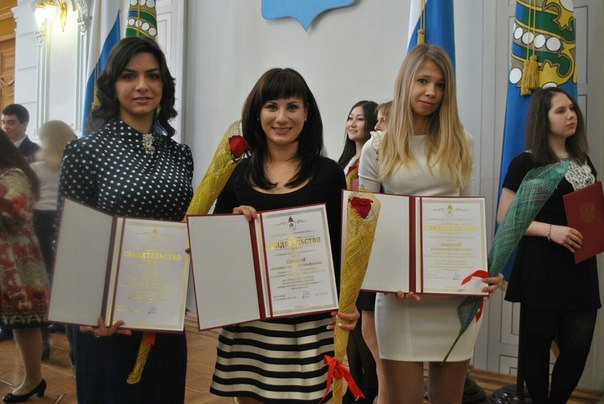 XXIV Всероссийская студенческая олимпиада     по хирургии имени академика М.И.Перельмана          Региональный тур ЮФО         г.Краснодар., 19-20 марта 2015 года
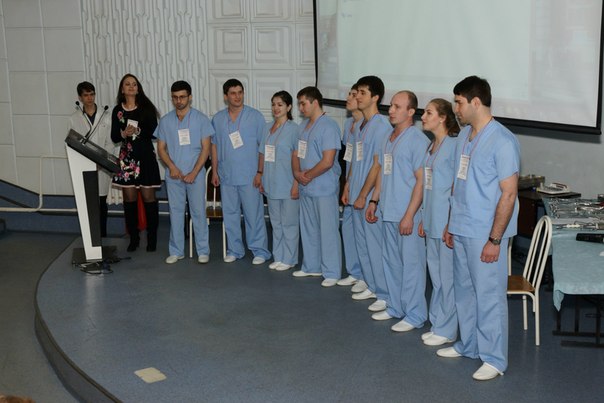 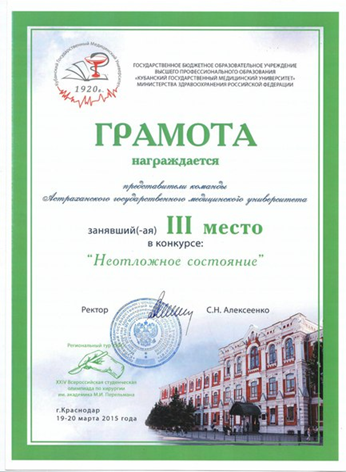 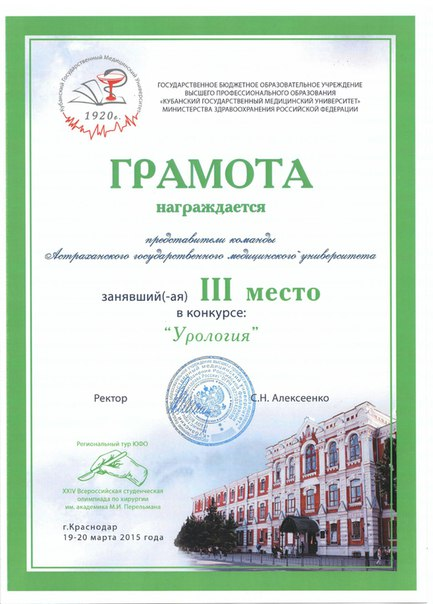 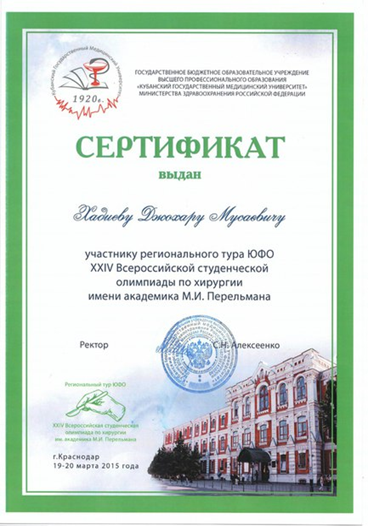 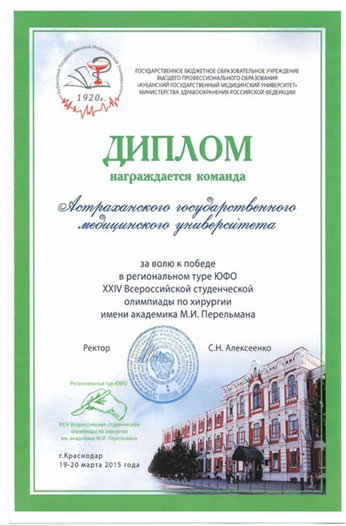 Российский  молодежный медицинский Форум студентов и молодых ученых «Великая победа»
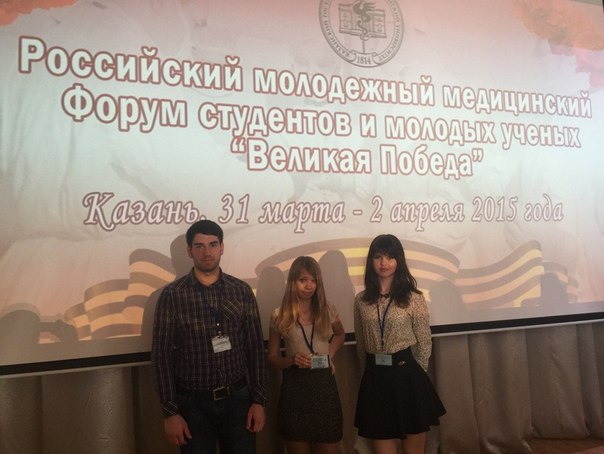 Образовательный форум "Российские дни сердца" 2015
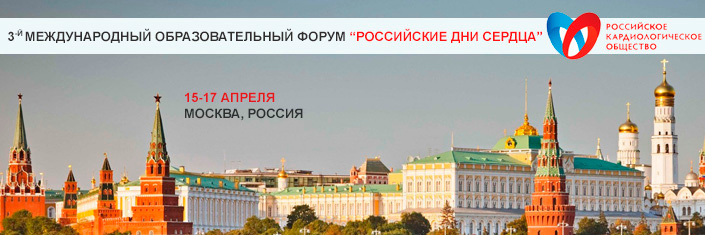 15-17 апреля 2015 г. Москва «КЛИНИЧЕСКИЙ СЛУЧАЙ РАЗВИТИЯ ОСТРОГО НАРУШЕНИЯ МОЗГОВОГО КРОВООБРАЩЕНИЯ У ПАЦИЕНТА С НЕ-Q ИНФАРКТОМ МИОКАРДА» - Чичков Ю.М. 401 группа лечебный Факультет
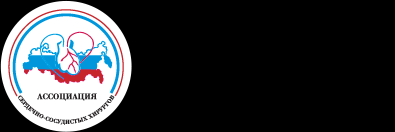 -XXI Всероссийский съезд сердечно-сосудистых хирургов, г.Москва «Оценка качества жизни пациентов с артериальной гипертензией на фоне ожирения» .«Оптимизация иммунологической диагностики и лечения инфаркта миокарда с подъемом сегмента ST на фоне хронической герпесвирусной инфекции» Ю.М.Чичков
89-я Всероссийская научно-практическая конференция студентов и молодых ученых, посвященной 70-летию Победы в Великой Отечественной войне
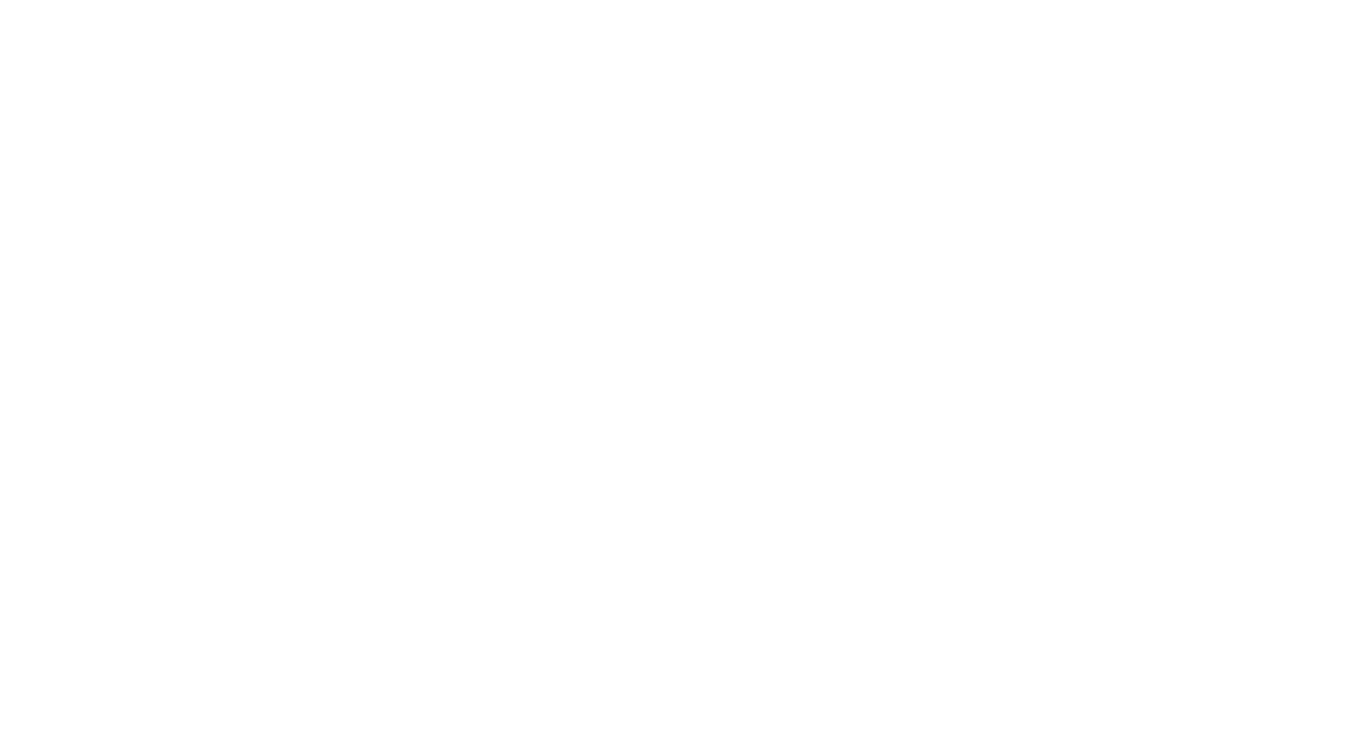 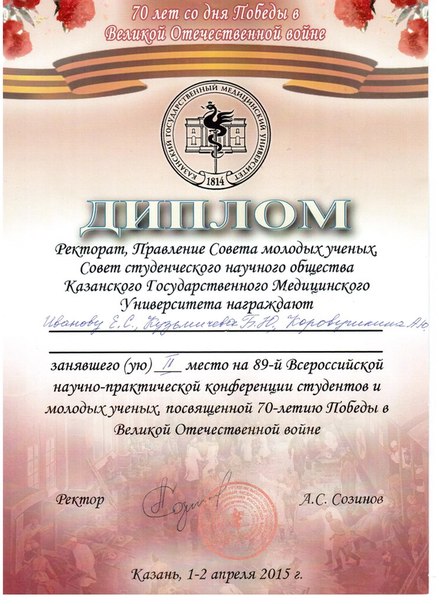 XXII Всероссийская научно-студенческая конференция «Актуальные вопросы хирургии,анестезиологии и реаниматологии детского возраста»,Краснодар-Сочи,2015
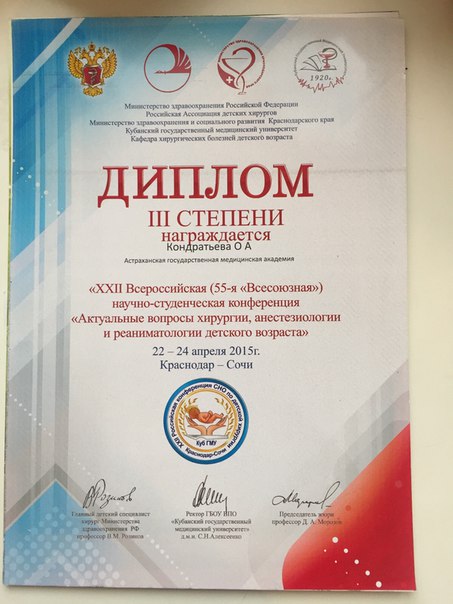 Члены студенческого научного кружка по физиологии приняли участие в международной студенческой конференции в г.Воронеже в апреле 2015г.
65-я международная студенческая  научно-техническая коференция, посвященная 85-летию со дня основания Вуза
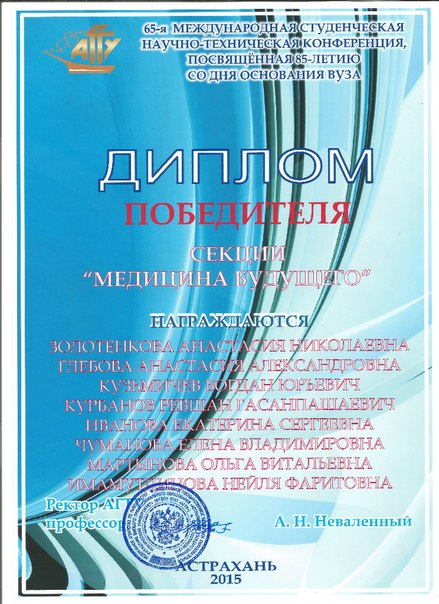 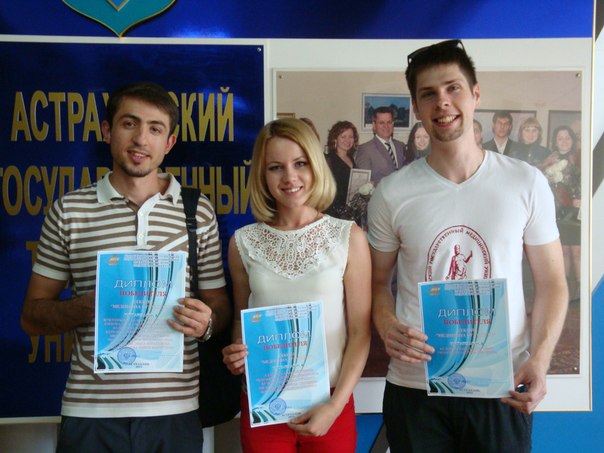 ГБОУ ВПО «Самарский государственный медицинский университет Министерства Здравоохранения РФ», Третья Всероссийская студенческая олимпиада по Клинической фармакологии.С 13 по 15 мая 2015 года
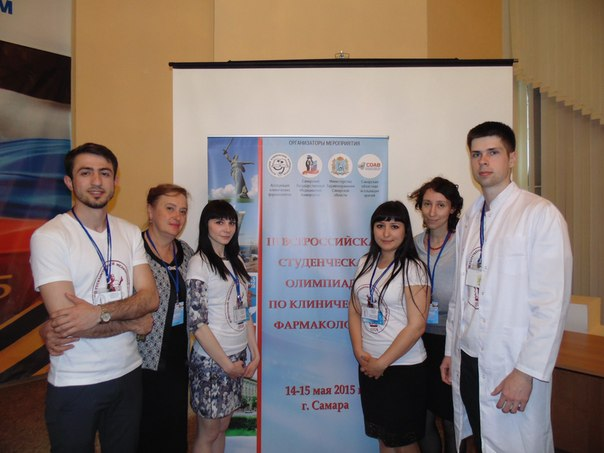 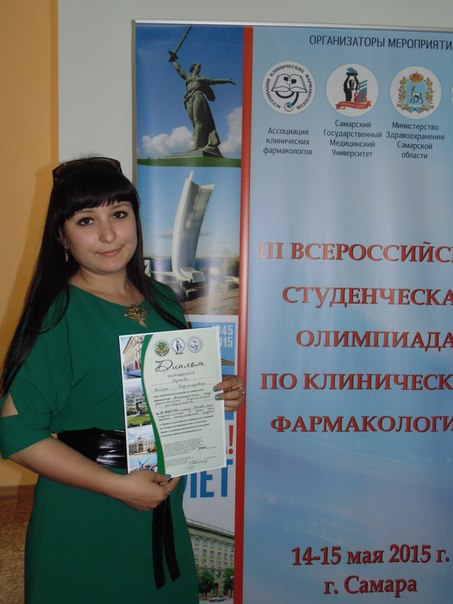 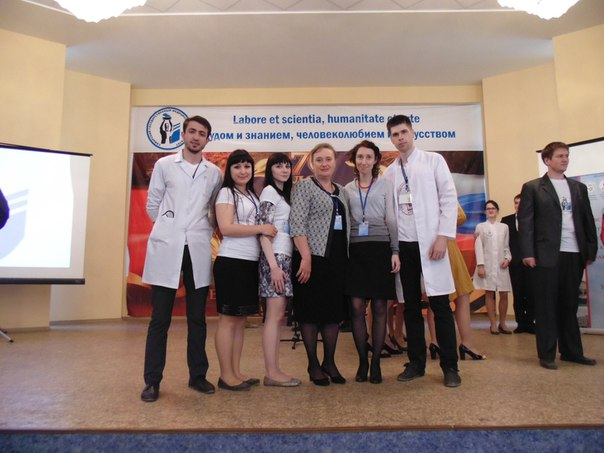 96-й Всероссийская итоговая научная конференция студентов и молодых ученых с международным участием, посвященной 70-летию победы в Великой отечественной войне(20-22 мая 2015 г.)
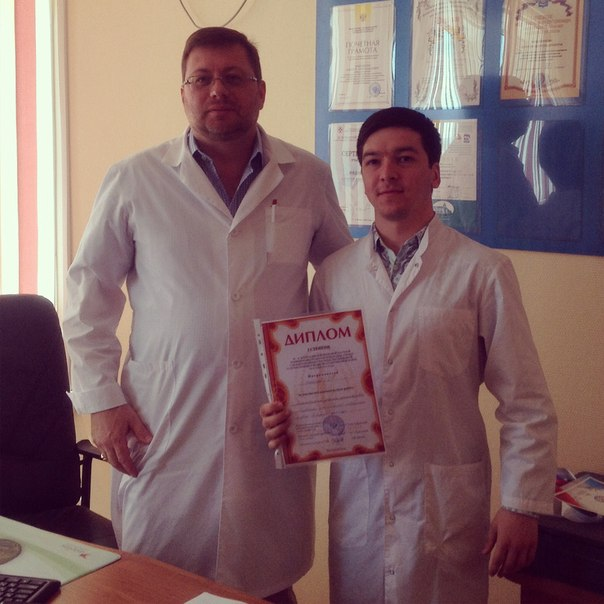 Награждение губернаторских стипендиатов за научно-исследовательскую работу,октябрь, 2015.
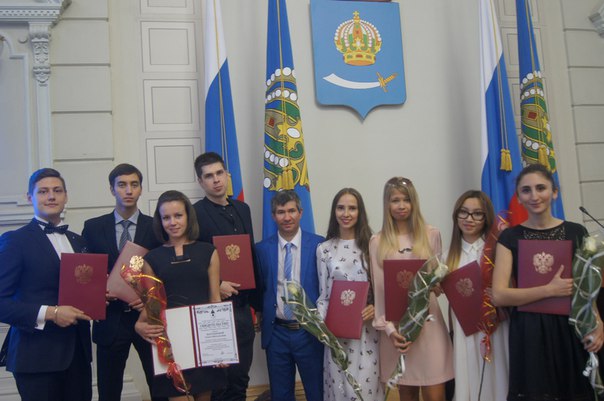 V научно-практическая конференция студентов и молодых ученых с международным участием «Современные аспекты инфекционной патологии», посвященная 90-летию кафедры инфекционных болезней Астраханского государственного медицинского университета5-6 октября 2015 г.
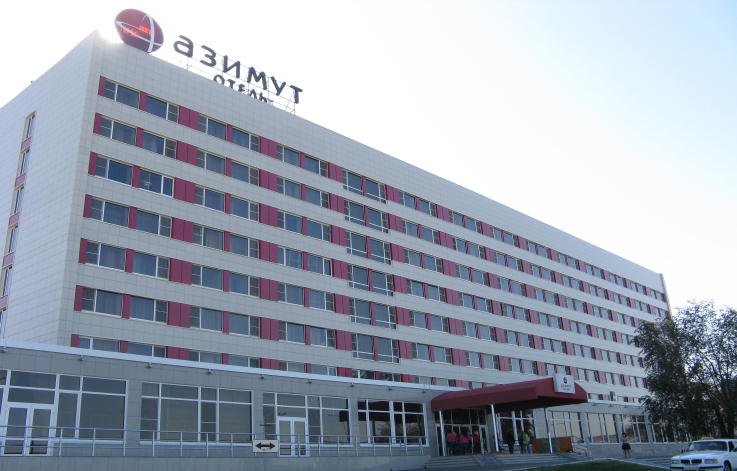 Пятая межрегиональная учебно-практическая конференция «Производственная практика в медицинском ВУЗе. Расширение горизонтов» , Казань,2015
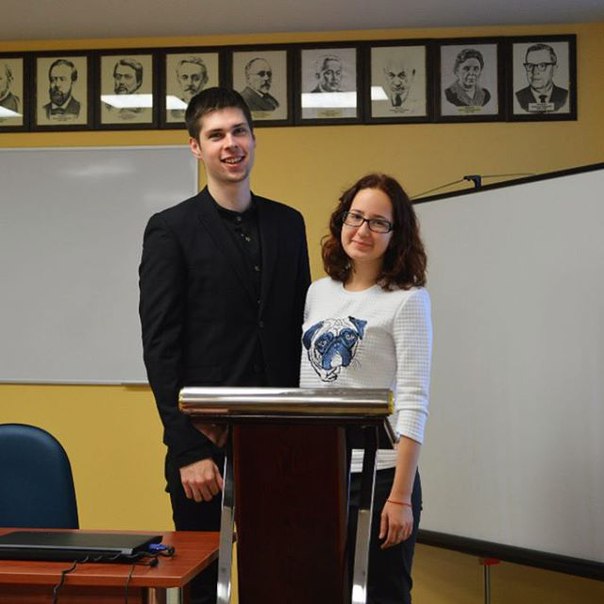 Всероссийский молодежный форум с международным участием «Неделя науки -2015»,Ставрополь, ноябрь,2015
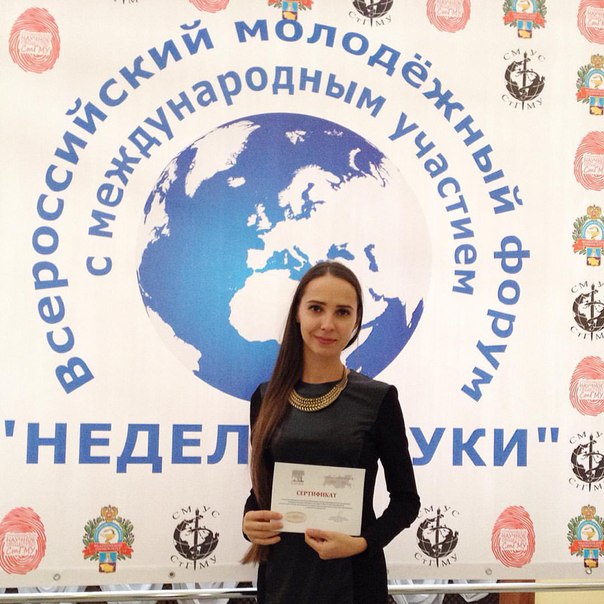 VI Международный молодежный медицинский конгресс «Санкт-Петербургские научные чтения-2015»,г. Санкт-Петербург.2-4 декабря 2015 года
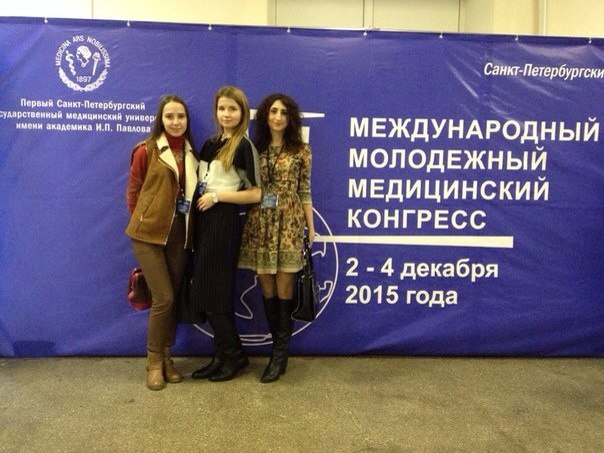 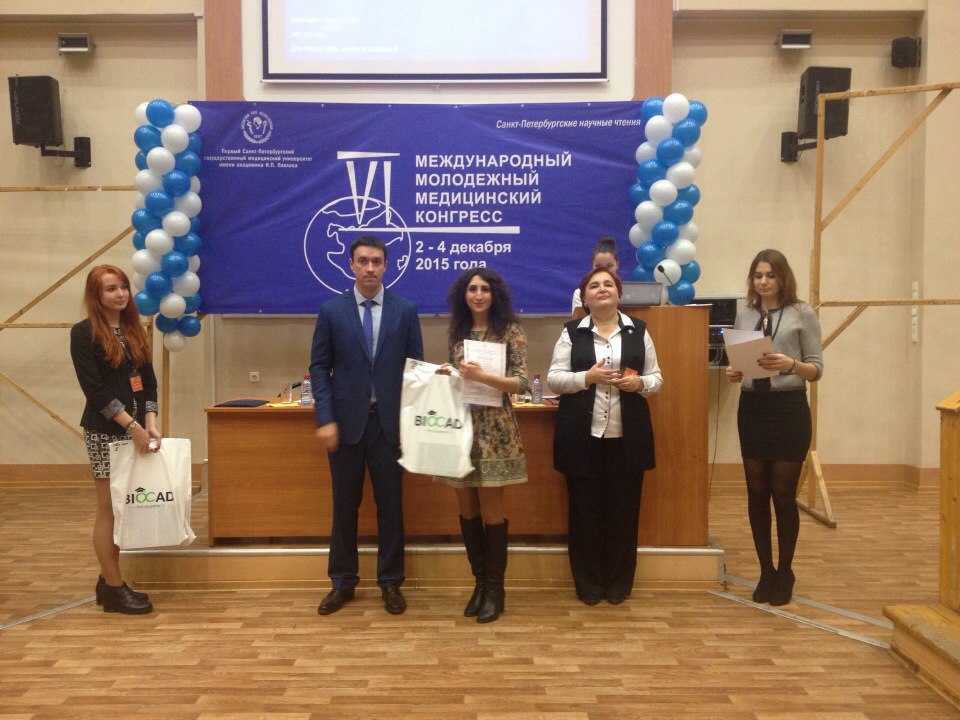 Победители осеннего отбора  «УМНИК»
Гавриленко Алена Валерьевна, проект "Разработка офис-теста для оценки тяжести неселективной протеинурии";
Магомедов Хаджи-Мурад Абдулаевич, проект "Разработка способа диагностики церебральной гипоксии у новорожденных";
Мартынова Ольга Витальевна, проект "Разработка вспомогательного метода лечения мелкозернистыми кремнеземами в травматологической практике";
Масленников Илья Валерьевич, проект "Разработка комплекса тестов для дифференциальной диагностики абдоминальной хирургической патологии";
Победители осеннего отбора  «УМНИК»
Пшанова Малика Карипуллаевна, проект "Исследование инновационной модели для фармакологической коррекции плацентарной недостаточности";
Расщепкин Александр Владиславович, проект "Разработка индивидуальных программ физических тренировок у детей";
Робин Арсений Андреевич, проект "Разработка комплекса новых биохимических тестов на нейробелки и оценка их перспектив для неврологии и нейрохирургии";
Узбякова Раиля Рафаильевна, проект "Разработка способа прогноза идиопатического мужского бесплодия";
Победители осеннего отбора  «УМНИК»
Улюмджиева Настина Вячеславовна, проект "Разработка нового способа выявления генно-модифицированных молочных продуктов";
Хазамов Гаджи Гитинамагомедович, проект "Разработка биохимического способа прогноза темпов постравматической регенерации тканей";
Хасьянов Дамир Тимурович, проект "Разработка комплекса новых неинвазивных диагностических технологий для хирургической стоматологии";